Ptáci III.
Mgr. Lenka Volmutová
Podkrušnohorské gymnázium, Most, příspěvková organizace
2. nadřád: létaví
11. řád: krátkokřídlí
12. řád: dlouhokřídlí
13. řád: měkkozobí
14. řád: kukačky
15. řád: papoušci
16. řád: sovy
17. řád: lelkové
18. řád: svišťouni
19. řád: srostloprstí
20. řád: šplhavci
11. řád: Krátkokřídlí
hnízdo na zemi nebo v rákosí
mláďata nekrmivá
Dropovití , jeřábovití , chřástalovití
Jeřábovití
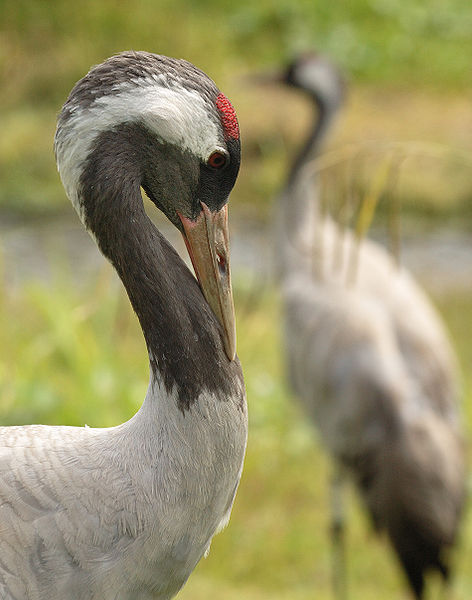 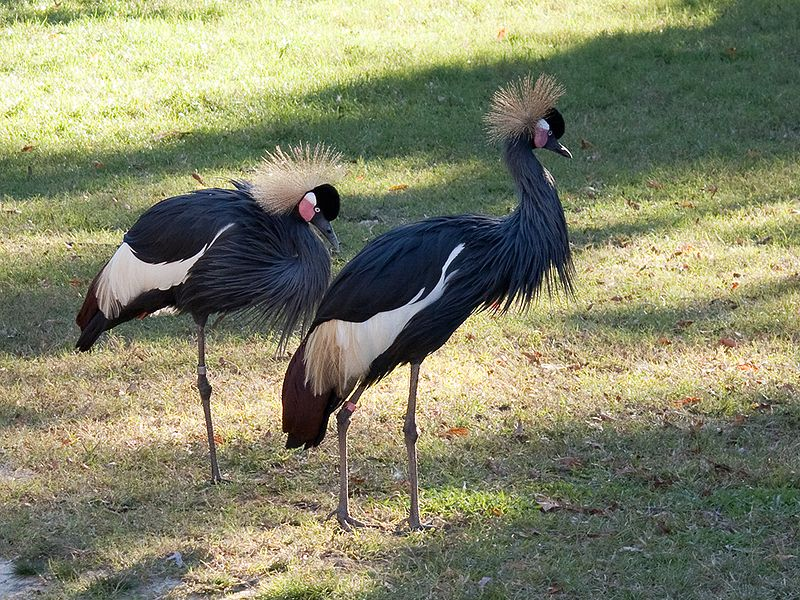 [2]
[1]
Jeřáb popelavý
Jeřáb paví
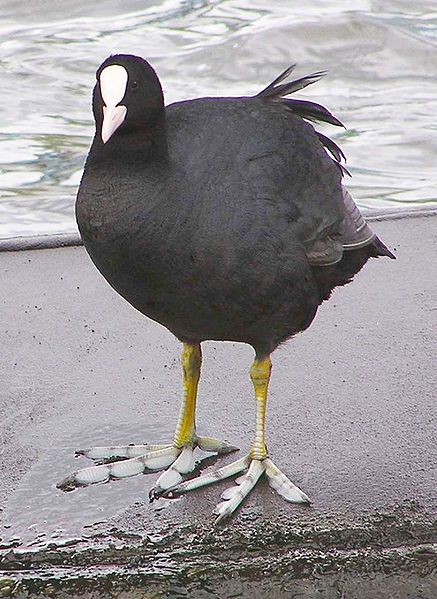 Chřástalovití
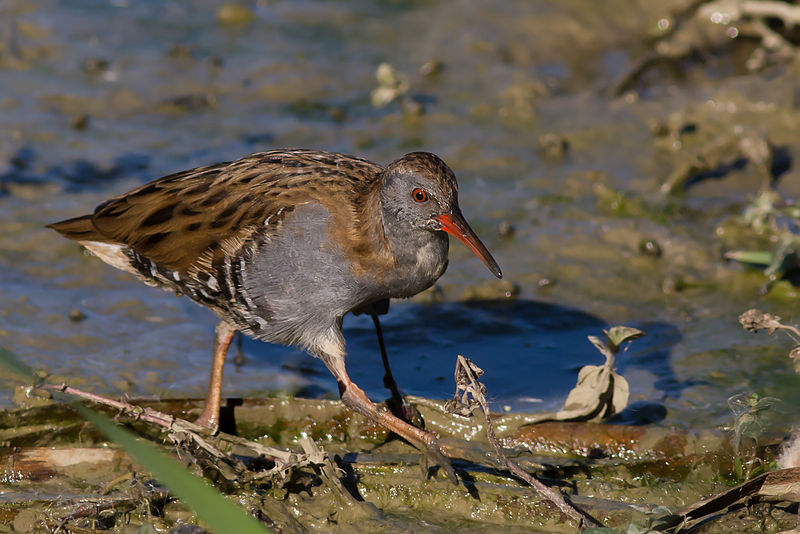 [3]
[4]
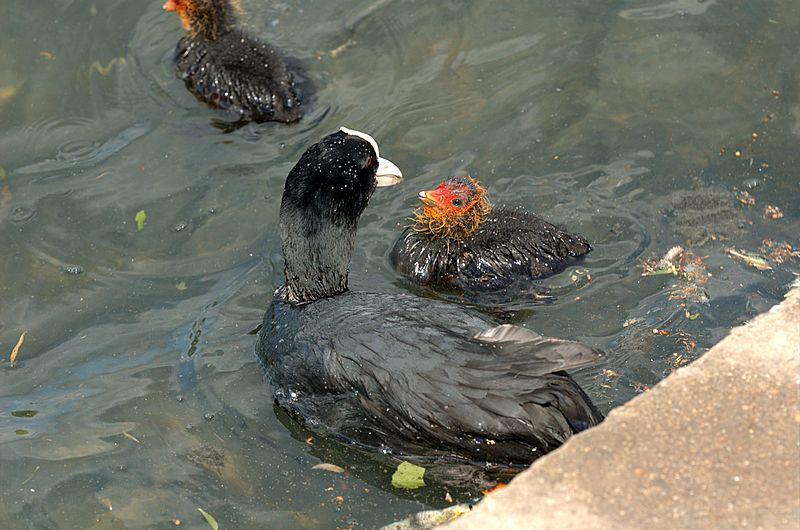 Chřástal vodní
Lyska černá
 s mláďaty
[5]
Dropovití
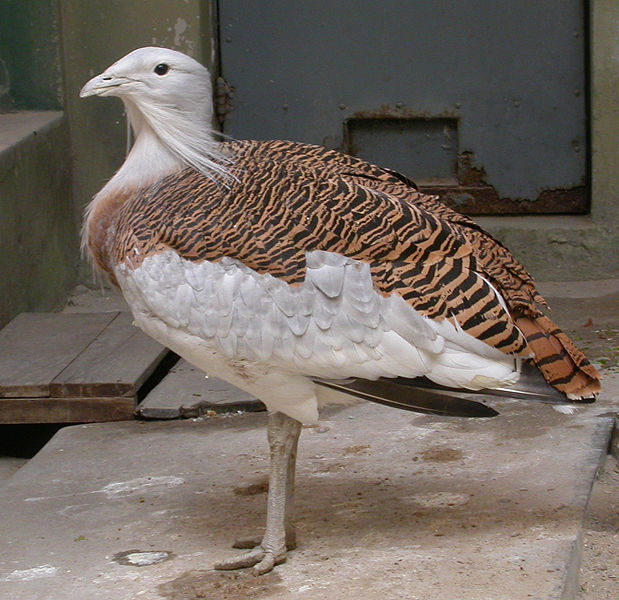 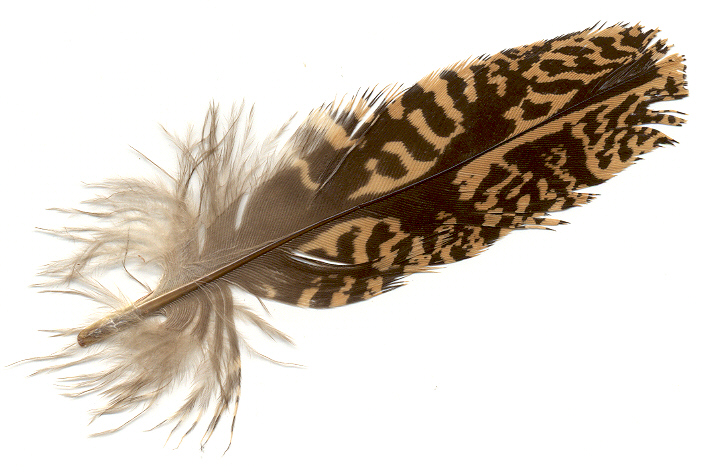 [7]
[6]
Drop velký
12. řád: Dlouhokřídlí
velká kulovitá hlava
krátký krk
mokřady
kulíkovití, slukovití, rackovití, chaluhovití, rybákovití, alkovití
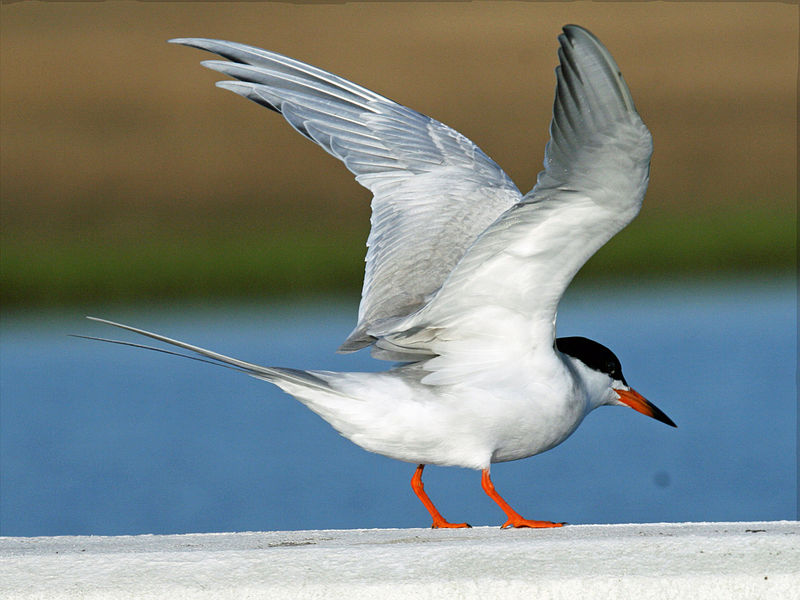 [20]
Rybák obecný
Kulíkovití
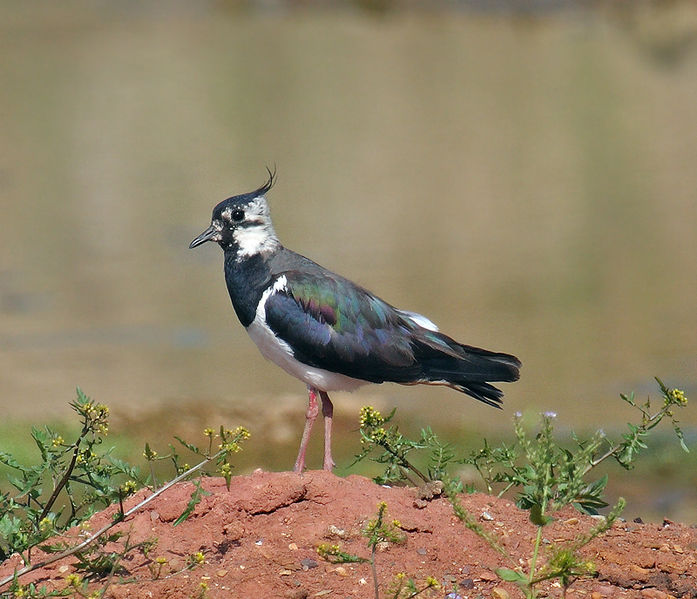 [8]
[9]
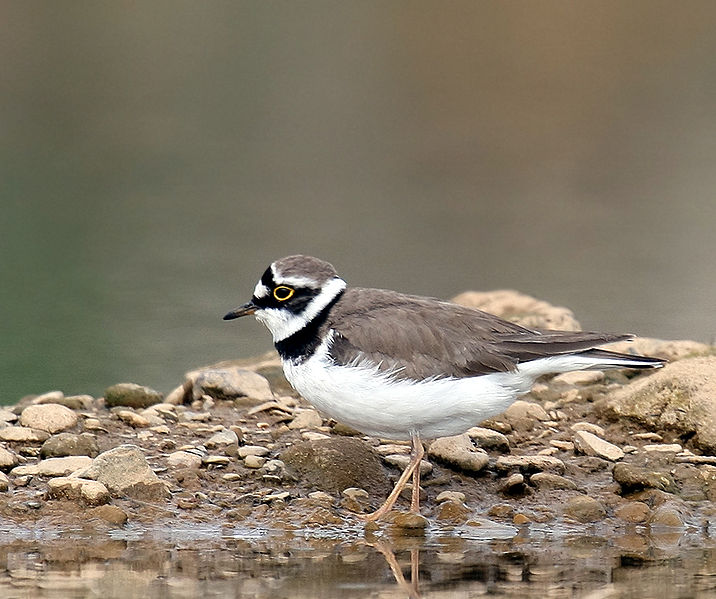 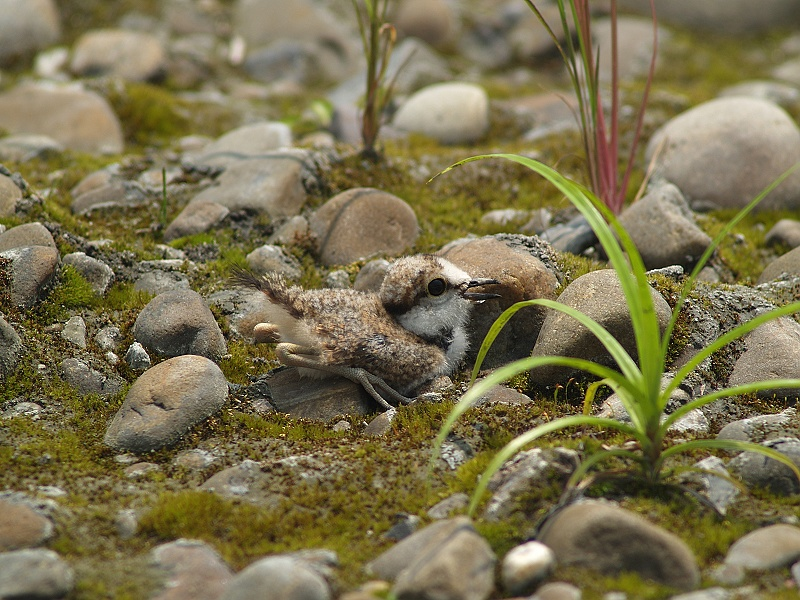 Kulík říční
Čejka chocholatá
Mládě 
kulíka říčního
[10]
Slukovití
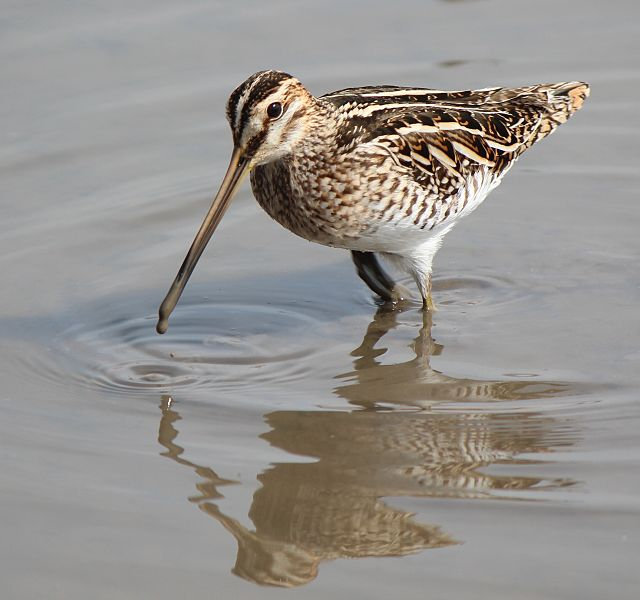 Bekasina otavní
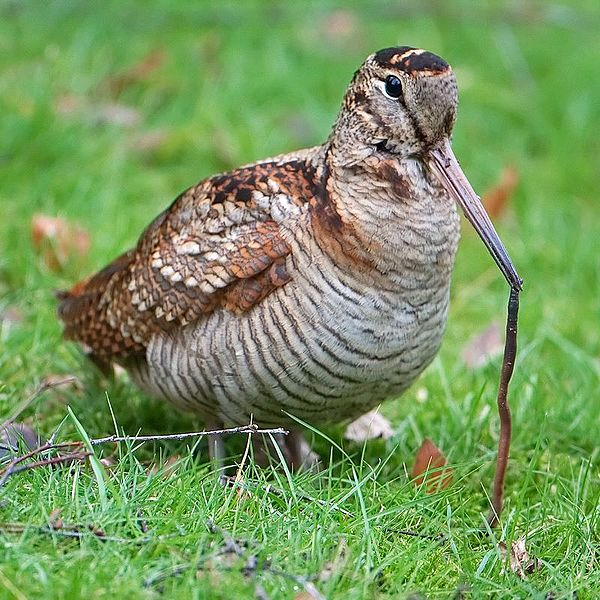 Sluka lesní
[12]
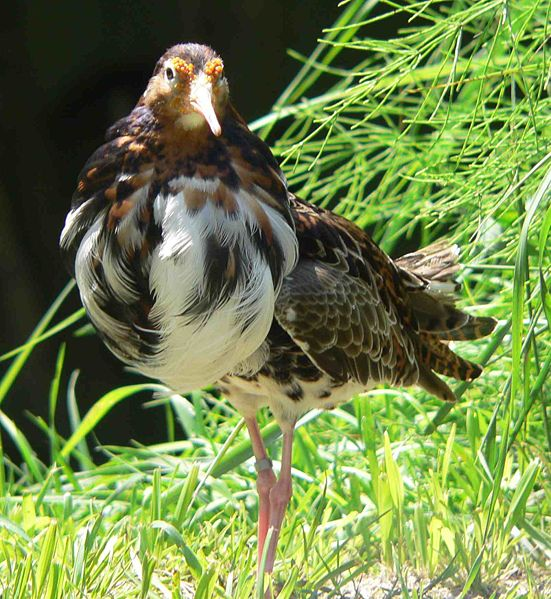 [11]
[13]
Jespák bojovný
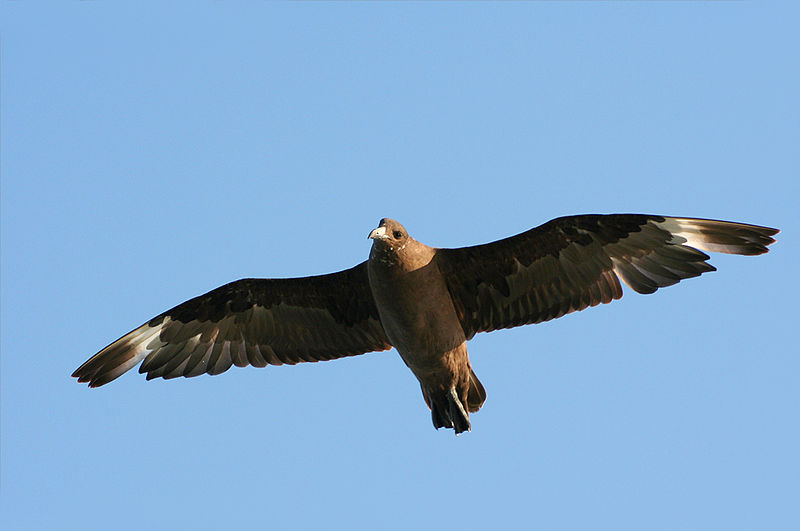 Chaluha antarktická
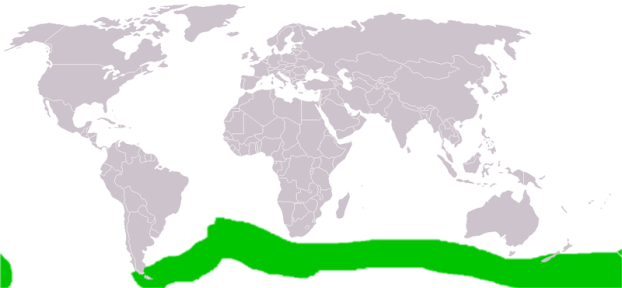 [15]
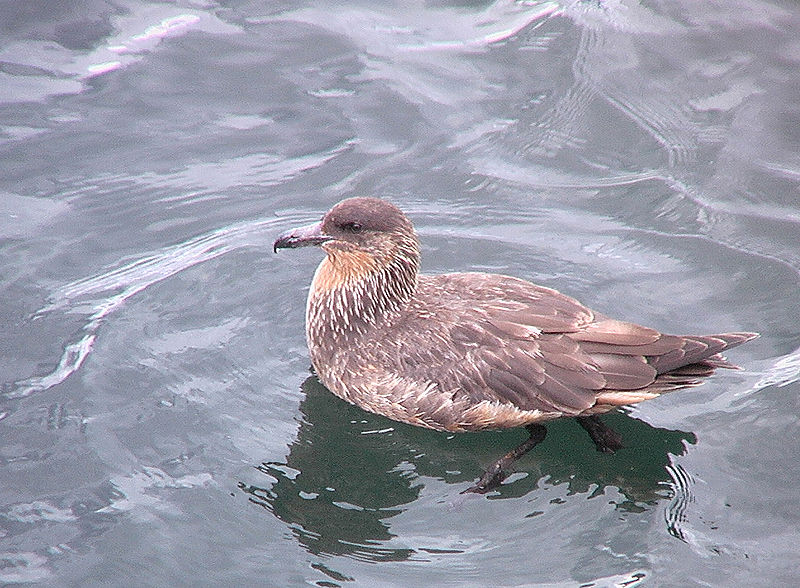 [14]
Chaluhovití
[16]
Rackovití
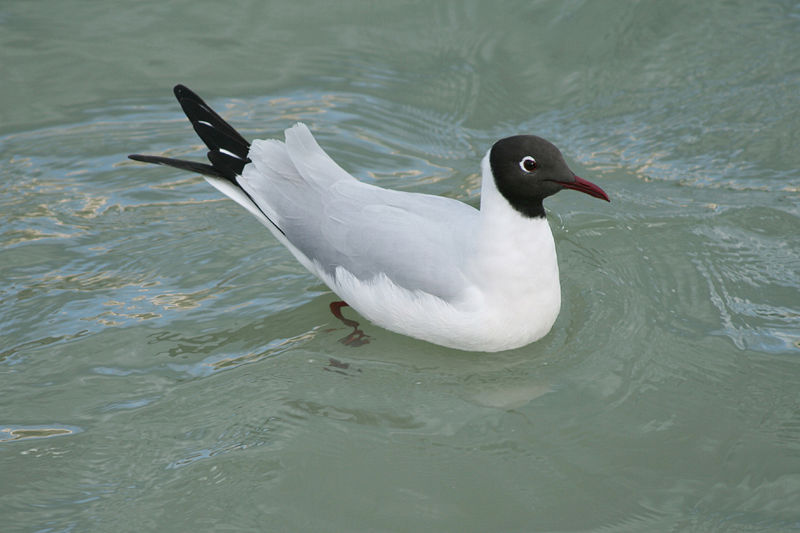 Racek chechtavý
[18]
plovací nohy
dlouhá úzká křídla
plachtí
hnízdní kolonie
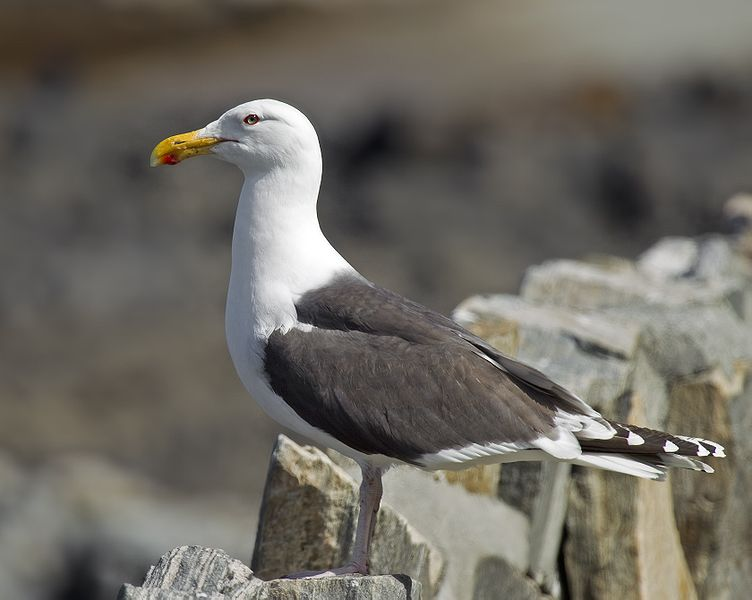 Racek mořský
[17]
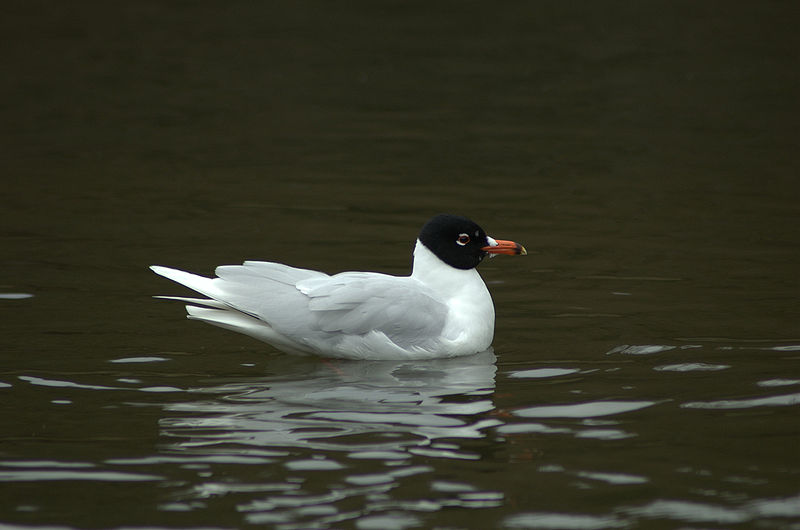 [19]
Racek černohlavý
Alkovití
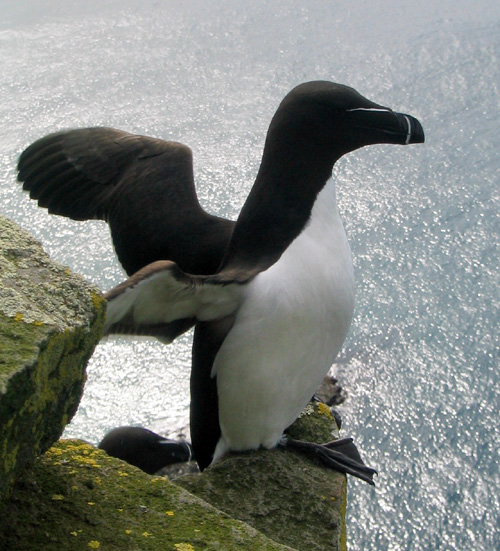 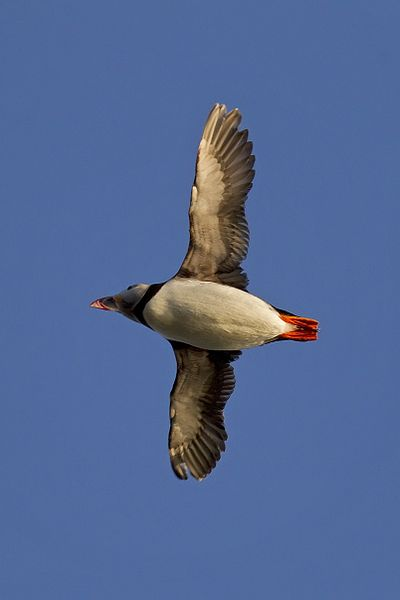 [23]
Papuchalk ploskozobý
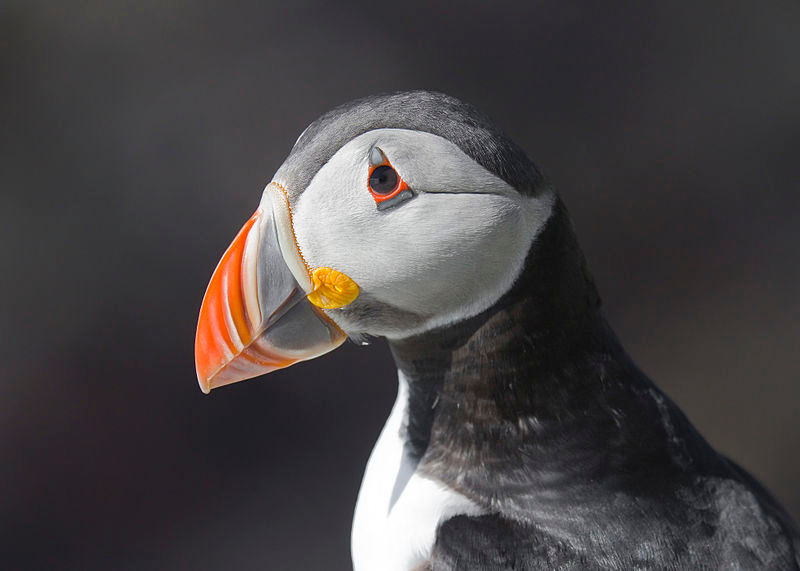 [21]
Alka malá
krátká křídla
vřetenovité tělo
nohy posunuté dozadu
[22]
13. řád: Měkkozobí
střední velikost
slabý zobák
měkké ozobí
pijí sáním
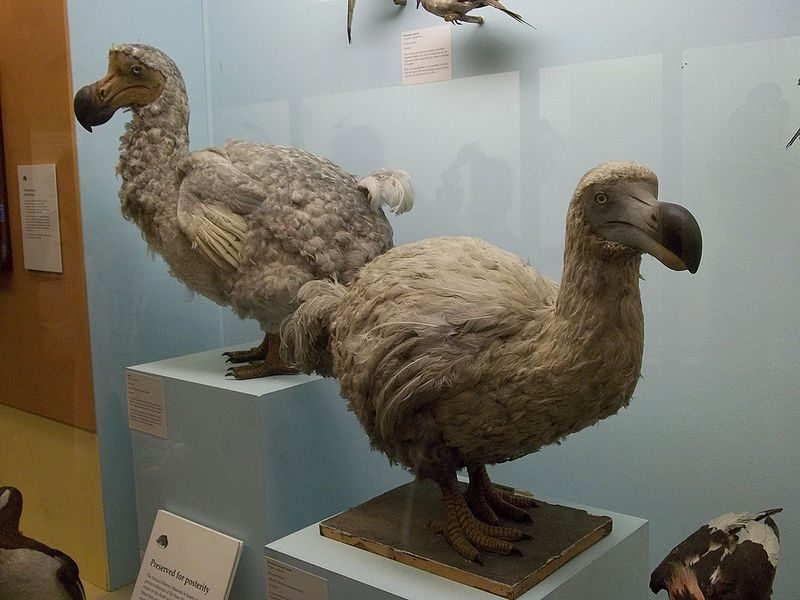 [29]
Dronte mauricijský
blboun nejapný
Holubovití
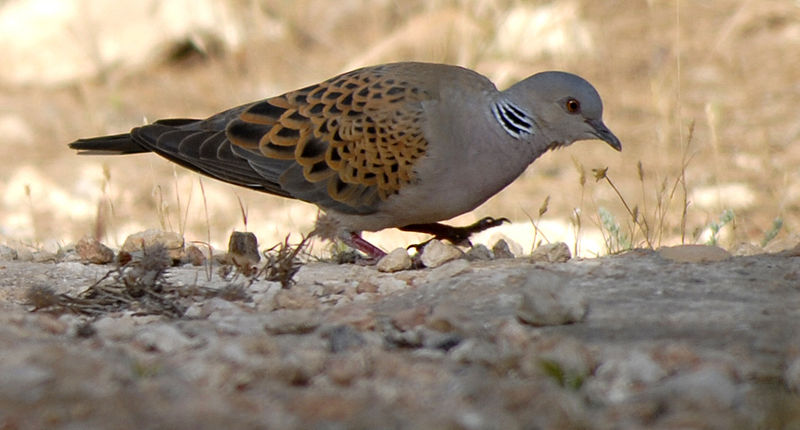 [27]
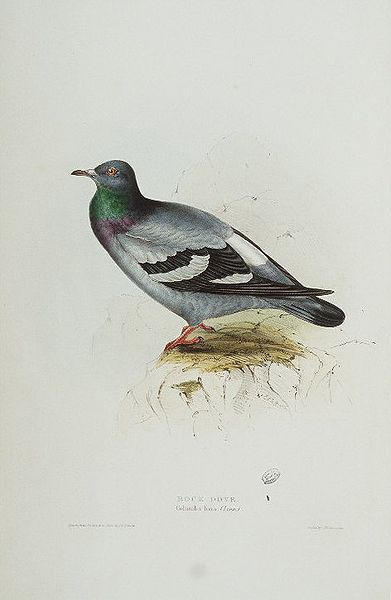 Holub divoký
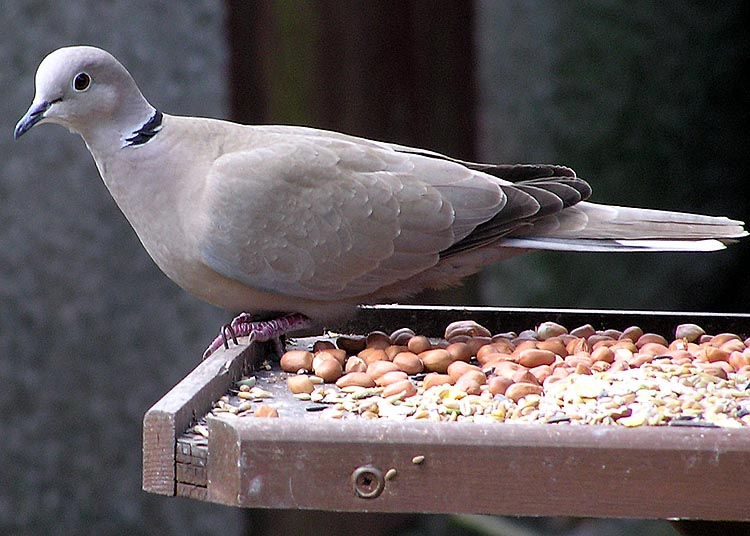 [28]
Hrdlička zahradní
Hrdlička divoká
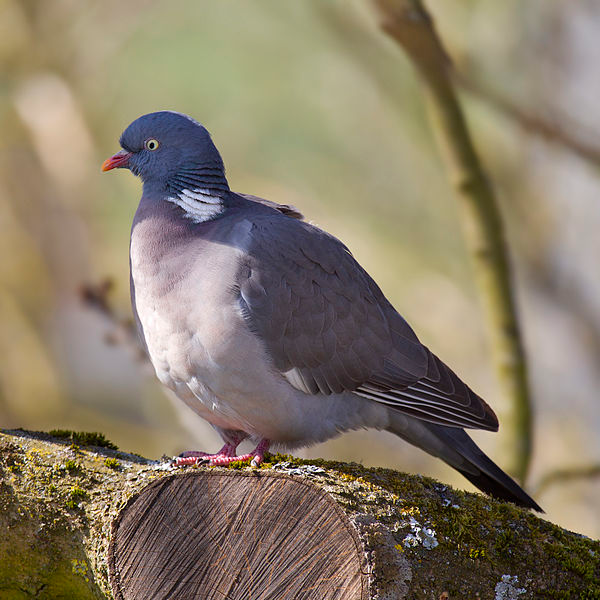 [26]
[28]
[24]
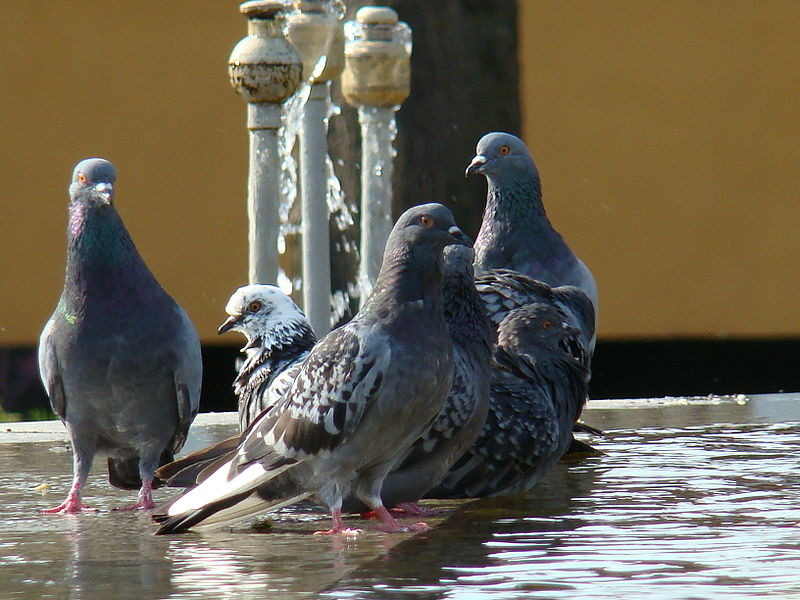 [25]
Holub hřivnáč
14. řád: Kukačky
stromoví
dlouhý ocas a křídla
vratiprst
krmiví
hmyzožraví
turakovití, kukačkovití
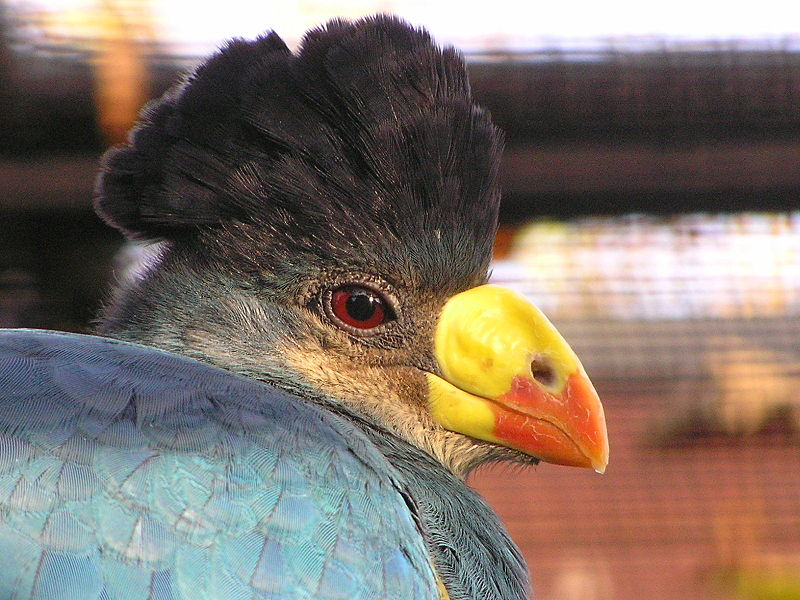 Turako velký
[32]
Kukačkovití
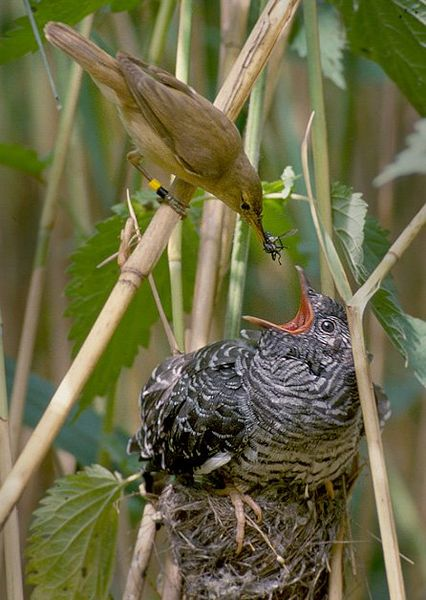 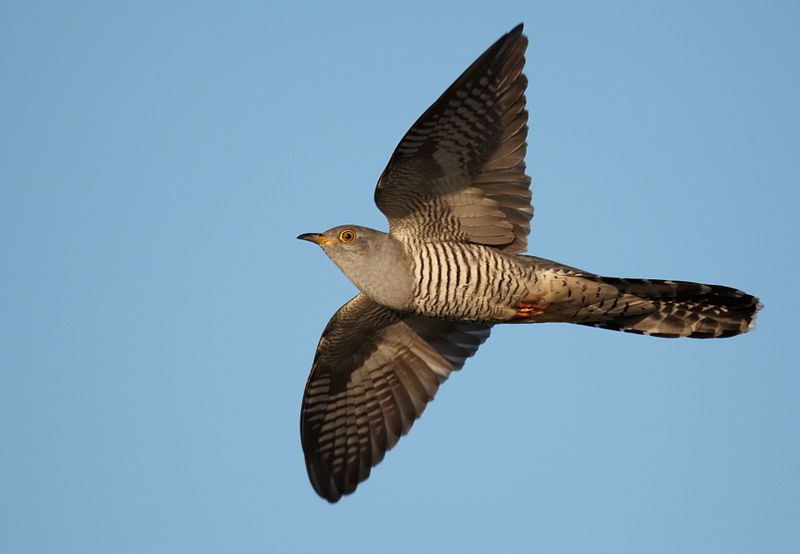 Hnízdní parazitismus
 je vyvinut u poloviny druhů.
[30]
Kukačka obecná
[31]
Mládě kukačky obecné
15. řád: Papoušci
stromoví - šplhají
pestře zbarvení
tropy, subtropy
silná hákovitě zahnutá a s mozkovnou pohyblivě spojená horní čelist
nejrozvinutější koncový mozek u ptáků
monogamní
hnízdí v dutinách – krmiví
Kakaduovití, papouškovití
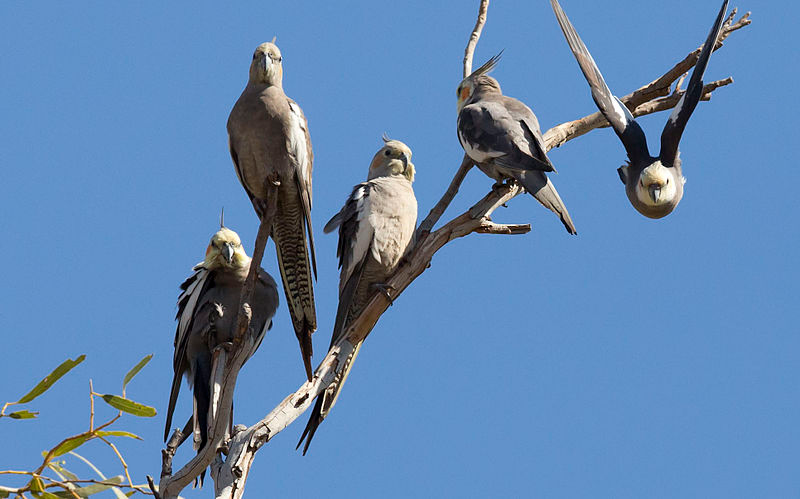 Korela chocholatá
[34]
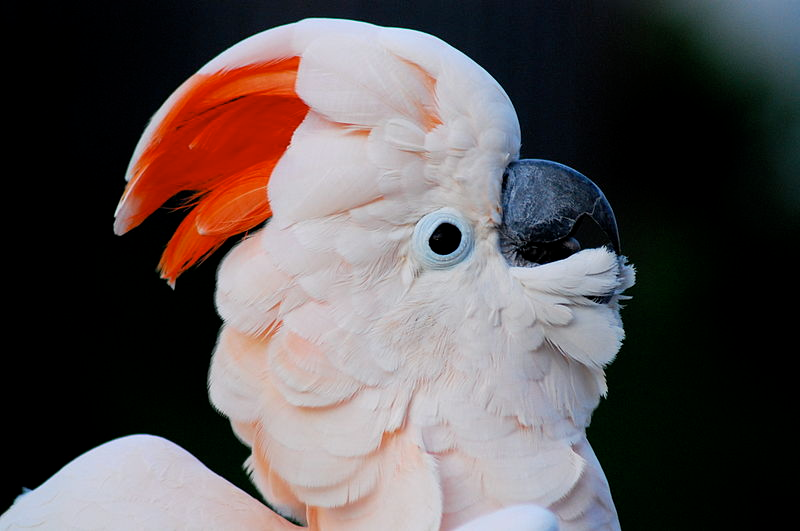 Kakadu molucký
Kakaduovití
[33]
Papouškovití
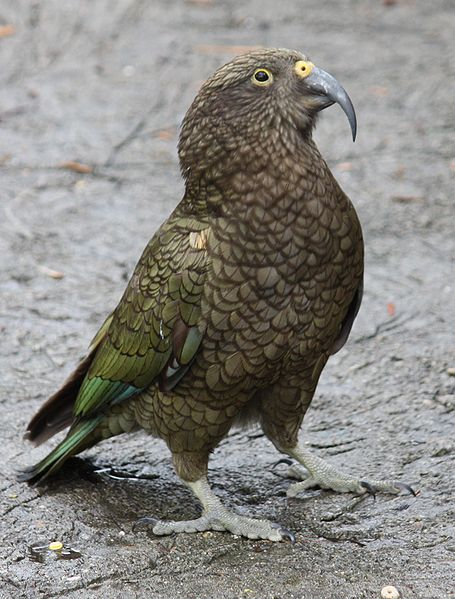 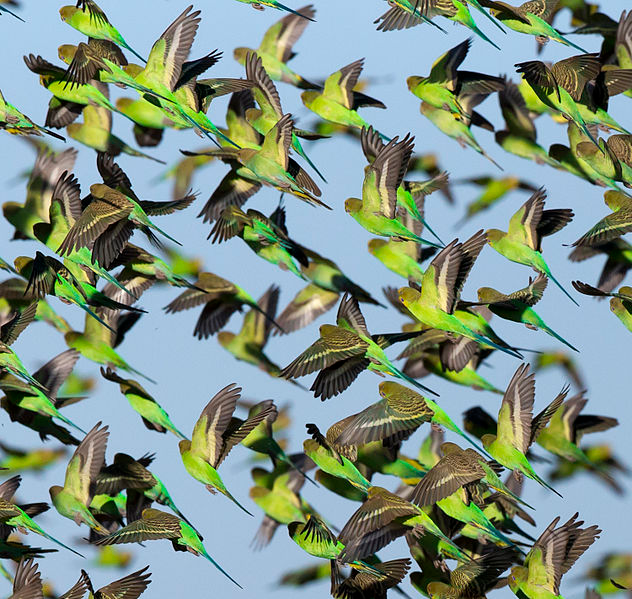 [36]
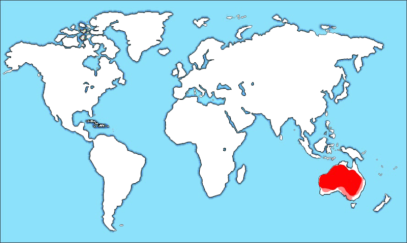 Andulka vlnkovaná
[35]
Nestor kea
Nový Zéland, druhotně masožravý
[37]
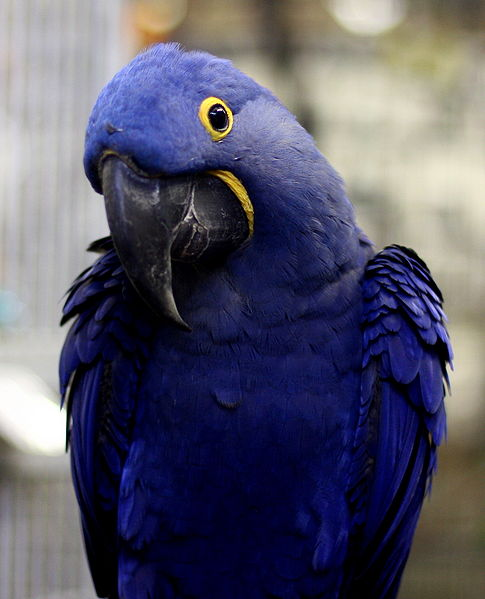 [38]
Papouškovití
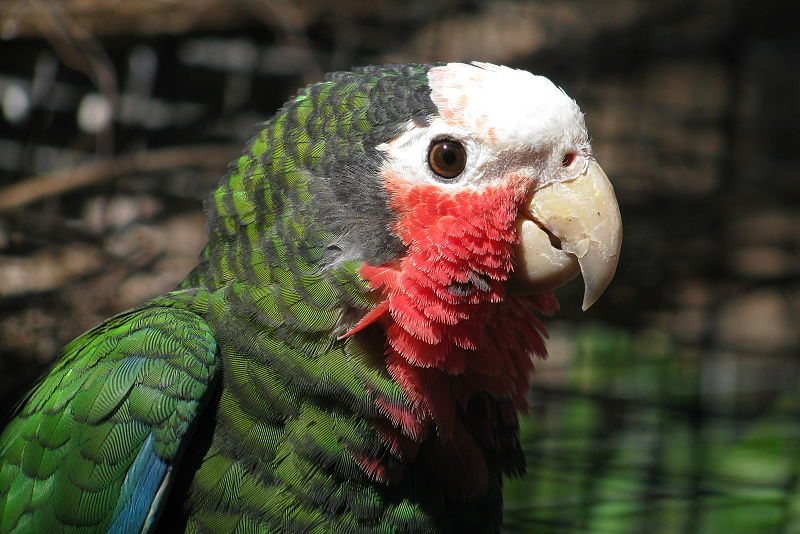 [41]
Amazoňan
 kubánský
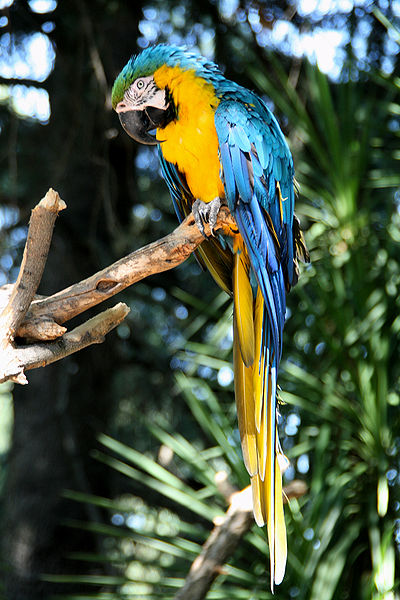 Ara hyacintový
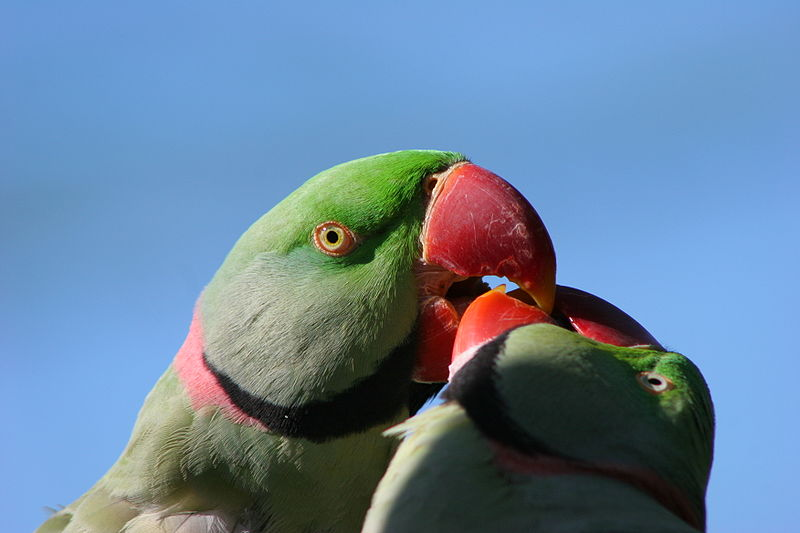 Alexandr velký
[39]
Ara ararauna
[40]
16. řád: Sovy
noční
podobní dravcům 
zavalité tělo
neslyšný let
velké oči, závoj, mrkají horním víčkem
spáry, vratiprst
krmiví, vývržky, chybí vole
sovovití, puštíkovití
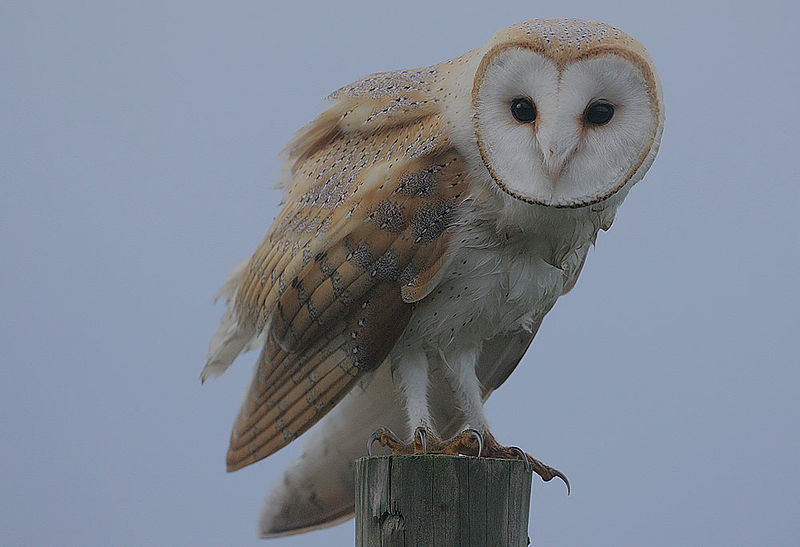 Sovovití
12 druhů
odlišná stavba kostry
Sova pálená
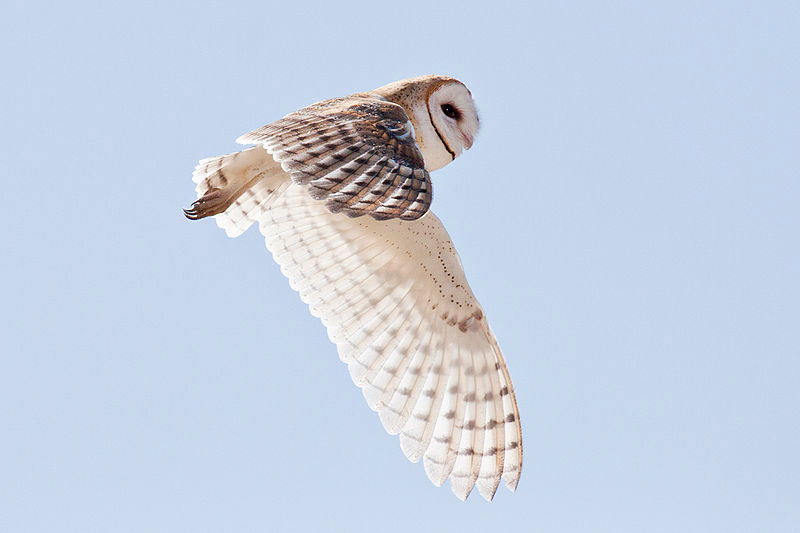 [42]
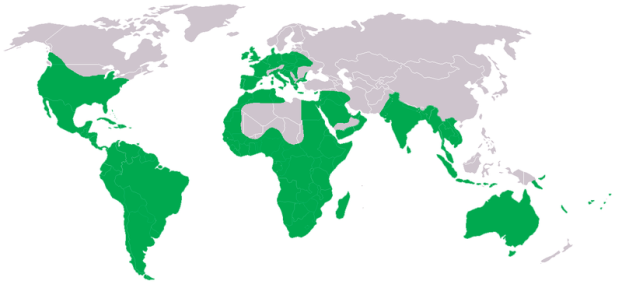 [44]
[43]
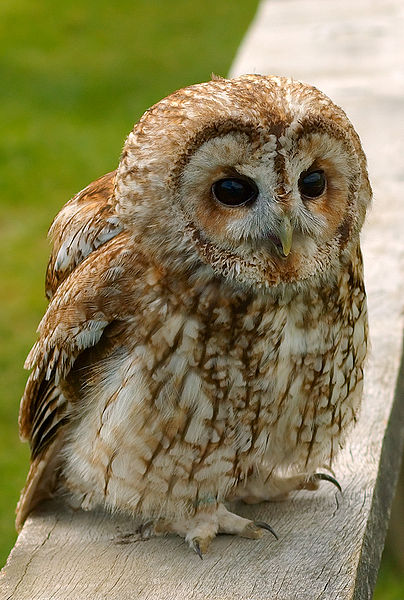 Puštík obecný
Puštíkovití
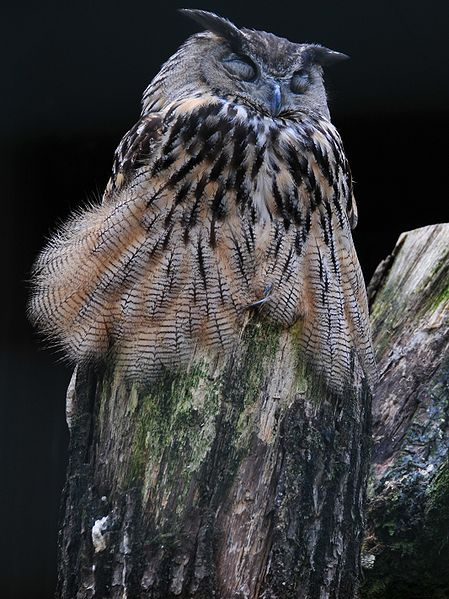 [46]
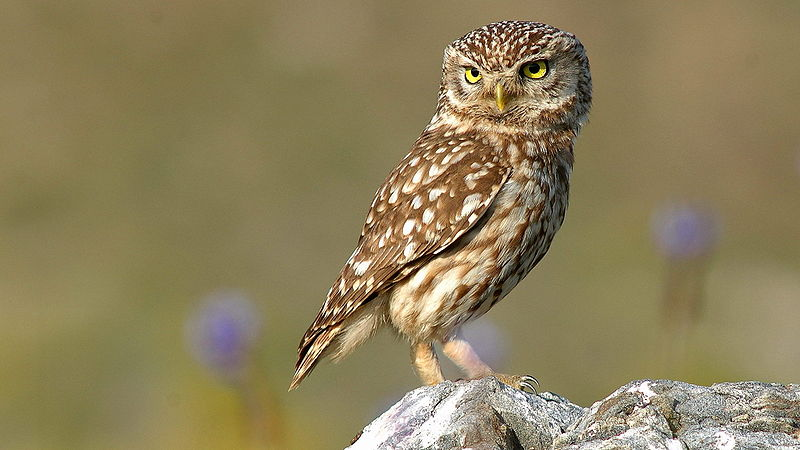 [45]
Výr velký
[47]
Sýček obecný
17. řád: Lelkové
noční
měkké opeření jako sovy
plochý široký zobák
slabé krátké nohy
hmyzožraví, krmiví 
podélné sezení na větvi
Lelkovití
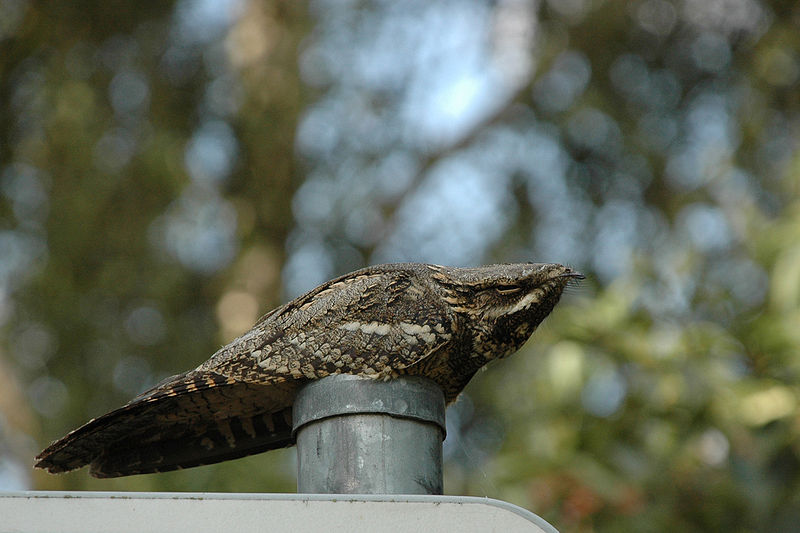 Lelek lesní
[48]
18. řád: Svišťouni
výborní letci
slabé krátké nohy s prsty obrácenými dopředu – nemohou chodit
rorýsovití, kolibříkovití
Rorýsovití
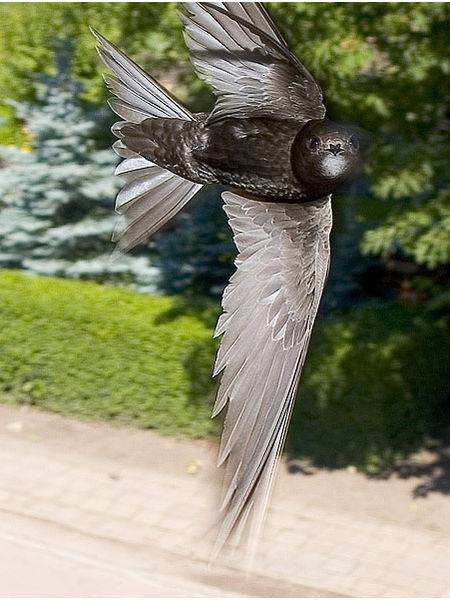 Rorýs obecný
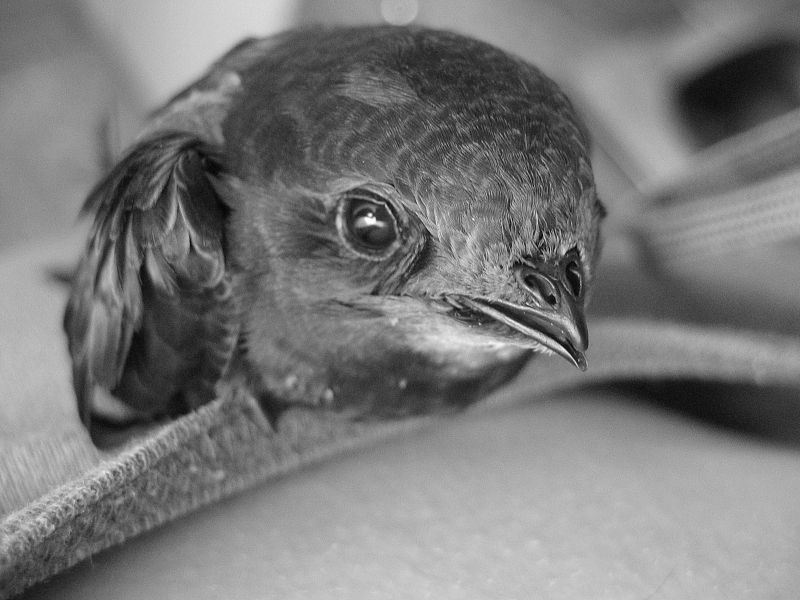 [49]
[50]
Kolibříkovití
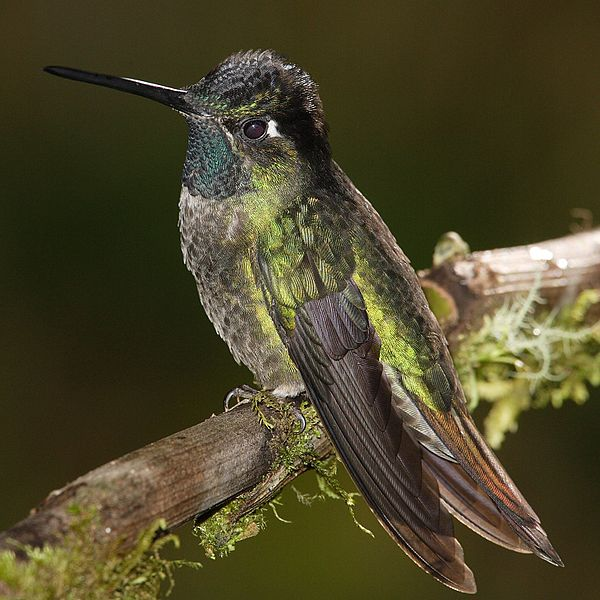 Kolibřík skvostný
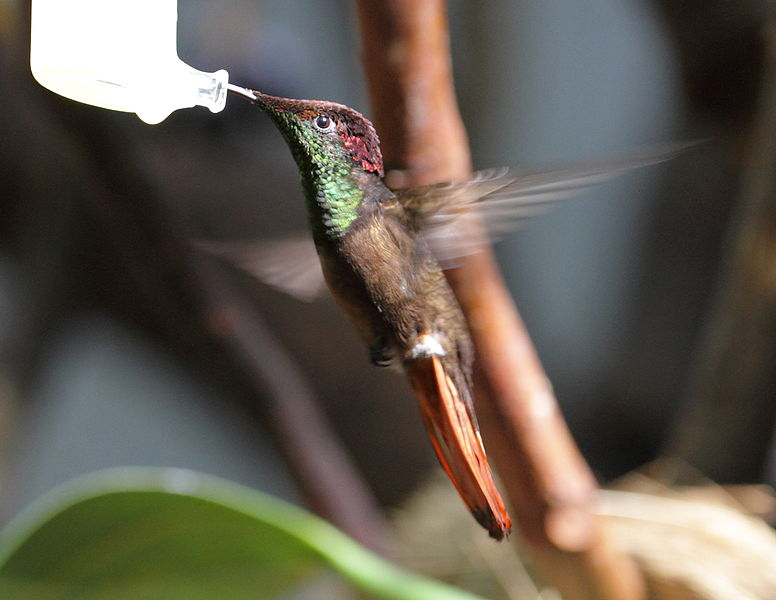 Kolibřík rubínový
4,5g, 8cm
[51]
[52]
19. řád: Srostloprstí
prsty u kořene částečně srostlé
silný zobák
hmyz a drobní obratlovci
pestré zbarvení
ledňáčkovití, mandelíkovití, vlhovití, dudkovití, zoborožcovití
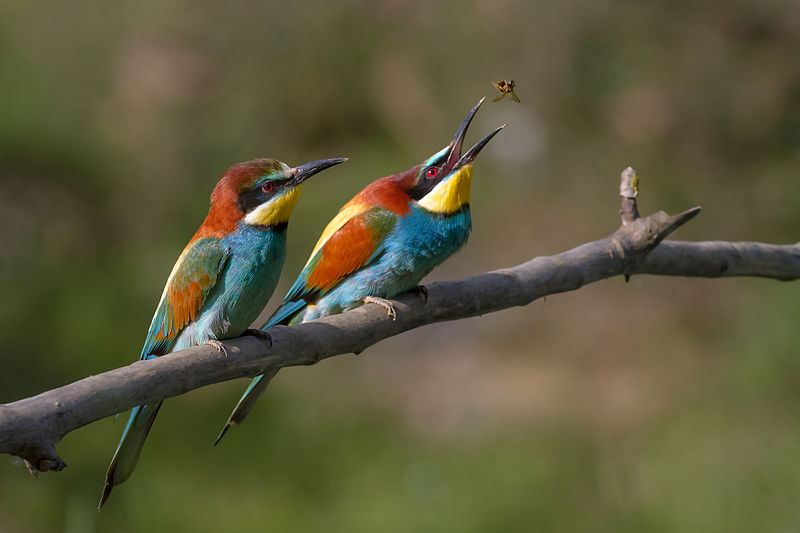 LedňáčkovitíMandelíkovitíVlhovití
Vlha pestrá
[54]
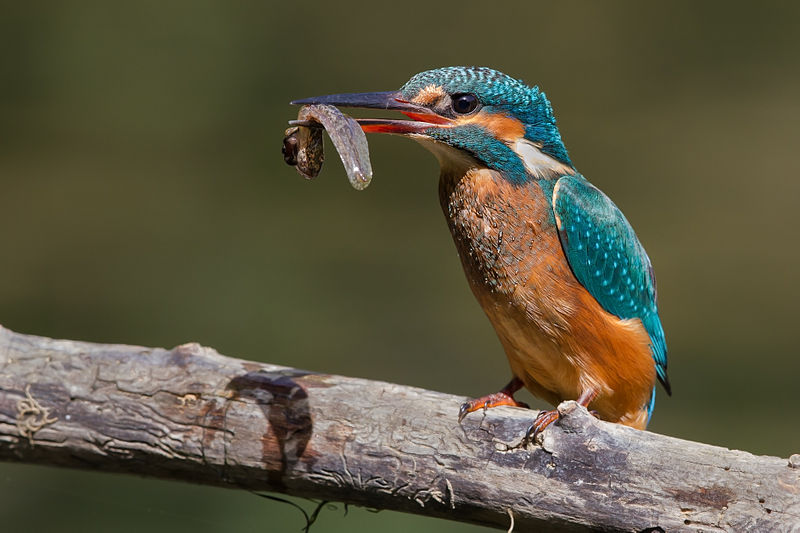 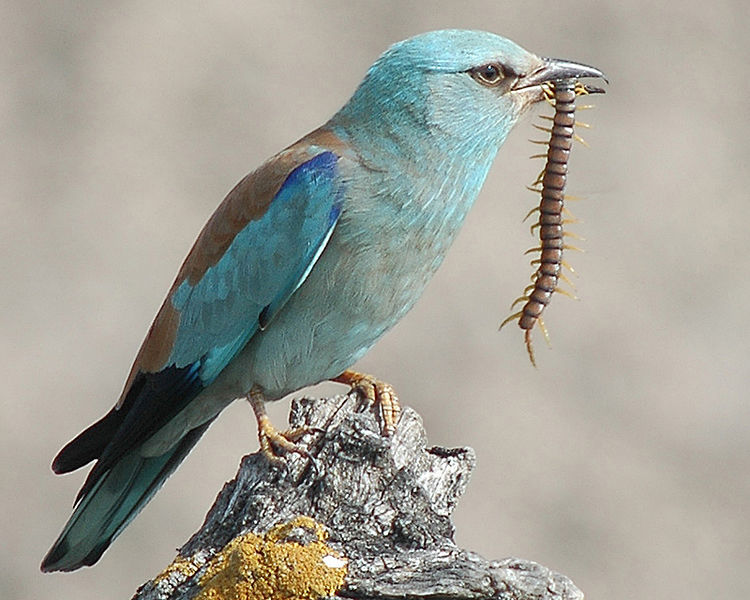 [53]
Ledňáček říční
[55]
Mandelík hajní
DudkovitíZoborožcovití
Dvojzoborožec žlutozobý
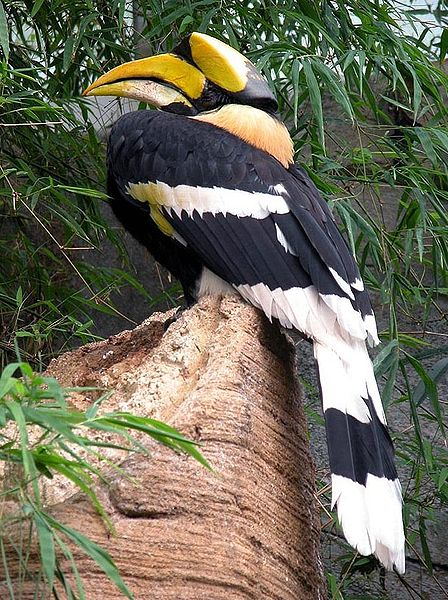 Dudek chocholatý
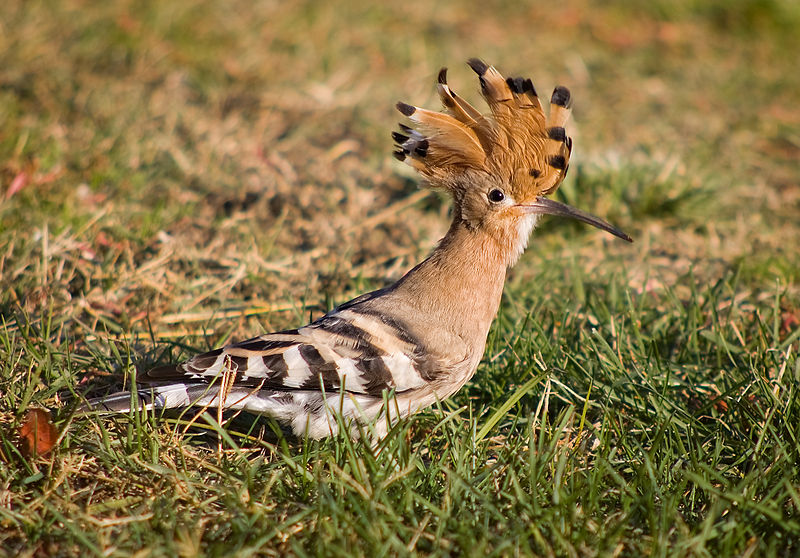 20. řád: Šplhavci
lesní
tuhé opeření
silný zobák
vymrštitelný jazyk
vratiprst
hmyzožraví, krmiví
vytesávají hnízdní dutiny
datlovití, tukanovití
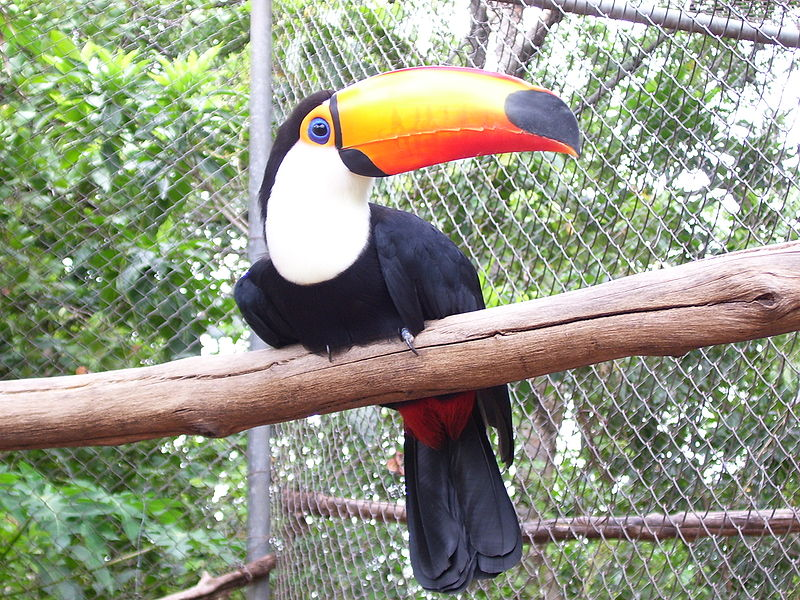 [58]
Tukan obrovský
Datlovití
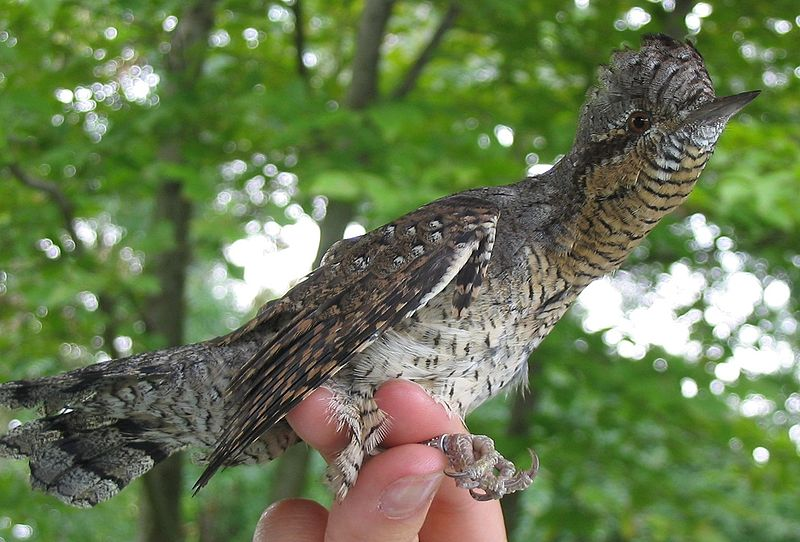 Krutihlav obecný
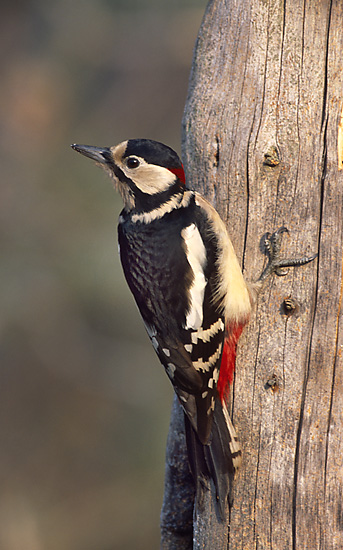 Strakapoud velký
[59]
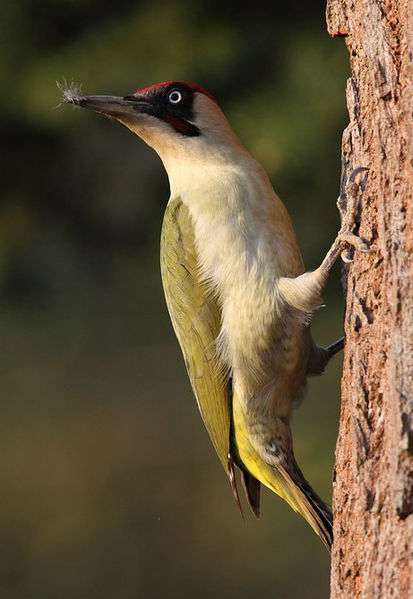 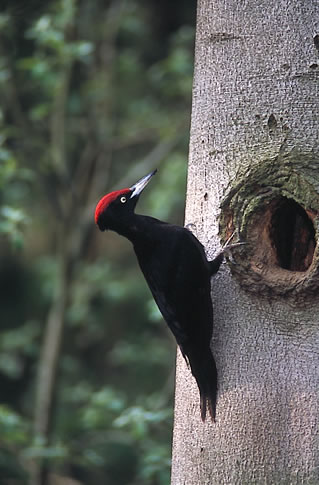 Datel černý
[62]
Datel černý
[60]
[61]
Žluna zelená
Přiřaď:
Krátkokřídlí
Dlouhokřídlí
Papoušci
Sovy
Svišťouni
Šplhavci
Srostloprstí
Měkkozobí
Racek chechtavý
Datel černý
Vlha pestrá
Bekasina otavní
Sova pálená
Rorýs obecný
Hrdlička zahradní
Ledňáček říční
Žluna zelená
Jeřáb popelavý
Alka malá
Drop velký
Ara ararauna 
Výr velký
Nestor kea
Řešení
1 – j, l
2 – a, d, k
3 – m, o
4 – l, n
5 – f
6 – b, i
7 – c, h
8 – g
Zdroje:
[1] [cit. 2012-11-17]. Dostupný pod licencí Creative Commons na WWW: http://commons.wikimedia.org/wiki/File:Grus_grus_head.jpg
[2] [cit. 2012-11-17]. Dostupný pod licencí Creative Commons na WWW: http://commons.wikimedia.org/wiki/File:Balearica_regulorum_Kaldari_01.jpg
[3] [cit. 2012-11-17]. Dostupný pod licencí Creative Commons na WWW: http://commons.wikimedia.org/wiki/File:Ralaqu.jpg
[4] [cit. 2012-11-17]. Dostupný pod licencí Creative Commons na WWW: http://commons.wikimedia.org/wiki/File:2006-06-05_blaesshuhn.jpg
[5] [cit. 2012-11-17]. Dostupný pod licencí Creative Commons na WWW: http://commons.wikimedia.org/wiki/File:20050507-007-fulica-atra.jpg
[6] [cit. 2012-11-17]. Dostupný pod licencí Creative Commons na WWW: http://commons.wikimedia.org/wiki/File:Dabao.jpg
[7] [cit. 2012-11-17]. Dostupný pod licencí Creative Commons na WWW: http://commons.wikimedia.org/wiki/File:Feather_of_Otis_tarda.jpg
[8] [cit. 2012-11-17]. Dostupný pod licencí Creative Commons na WWW: http://commons.wikimedia.org/wiki/File:Northern_Lapwing.jpg
Zdroje:
[9] [cit. 2012-11-17]. Dostupný pod licencí Creative Commons na WWW: http://commons.wikimedia.org/wiki/File:Little-Ringed-Plover.jpg
[10] [cit. 2012-11-17]. Dostupný pod licencí Creative Commons na WWW: http://commons.wikimedia.org/wiki/File:Charadrius_dubius_P4222977.jpg
[11] [cit. 2012-11-17]. Dostupný pod licencí Creative Commons na WWW: http://commons.wikimedia.org/wiki/File:Woodcock_earthworm.jpg
[12] [cit. 2012-11-17]. Dostupný pod licencí Creative Commons na WWW: http://commons.wikimedia.org/wiki/File:Gallinago_gallinago_a1.JPG
[13] [cit. 2012-11-17]. Dostupný pod licencí Creative Commons na WWW: http://commons.wikimedia.org/wiki/File:Kampfl%C3%A4ufer_070608.jpg
[14] [cit. 2012-11-17]. Dostupný pod licencí  Public domain na WWW: http://commons.wikimedia.org/wiki/File:Catharacta_antarctica_-Durban_-flying-8.jpg
[15] [cit. 2012-11-17]. Dostupný pod licencí Creative Commons na WWW: http://commons.wikimedia.org/wiki/File:Catharacta_antarcticaWorld.png
[16] [cit. 2012-11-17]. Dostupný pod licencí Creative Commons na WWW: http://commons.wikimedia.org/wiki/File:Catharacta_chilensis_%28Chilean_Skua%29.jpg
Zdroje:
[17] [cit. 2012-11-17]. Dostupný pod licencí Creative Commons na WWW: http://commons.wikimedia.org/wiki/File:Great_Black-backed_Gull_Larus_marinus.jpg	
[18] [cit. 2012-11-17]. Dostupný pod licencí Creative Commons na WWW: http://commons.wikimedia.org/wiki/File:Mouette_%283%29.jpg
[19] [cit. 2012-11-17]. Dostupný pod licencí Creative Commons na WWW: http://commons.wikimedia.org/wiki/File:Larus_melanocephalus_aka_Mediterranean_Gull_rare_guest_in_Sweden.jpg
[20] [cit. 2012-11-17]. Dostupný pod licencí Creative Commons na WWW: http://commons.wikimedia.org/wiki/File:Common_Tern_%28Sterna_hirundo%29_RWD2.jpg
[21] [cit. 2012-11-17]. Dostupný pod licencí Creative Commons na WWW: http://commons.wikimedia.org/wiki/File:Razorbill_iceland.JPG
[22] [cit. 2012-11-17]. Dostupný pod licencí  Public domain na WWW: http://commons.wikimedia.org/wiki/File:Atlantic_Puffin_Fratercula_arctica.jpg
[23] [cit. 2012-11-17]. Dostupný pod licencí Creative Commons na WWW: http://commons.wikimedia.org/wiki/File:Atlantic_Puffin_2.jpg
[24] [cit. 2012-11-17]. Dostupný pod licencí Creative Commons na WWW: http://commons.wikimedia.org/wiki/File:Rock_Dove.jpg
Zdroje:
[25] [cit. 2012-11-17]. Dostupný pod licencí Creative Commons na WWW: http://commons.wikimedia.org/wiki/File:Rock_Pigeon-Mindaugas_Urbonas-3.jpg
[26] [cit. 2012-11-17]. Dostupný pod licencí Creative Commons na WWW: http://commons.wikimedia.org/wiki/File:Common_Wood_Pigeon.jpg
[27] [cit. 2012-11-17]. Dostupný pod licencí Creative Commons na WWW: http://commons.wikimedia.org/wiki/File:Streptopelia_turtur_Pinares_de_Rostrogordo.jpg
[28] [cit. 2012-11-17]. Dostupný pod licencí Creative Commons na WWW: http://commons.wikimedia.org/wiki/File:Collared.dove.jpg
[29] [cit. 2012-11-17]. Dostupný pod licencí Creative Commons na WWW: http://commons.wikimedia.org/wiki/File:NHM_Dodos.jpg
[30] [cit. 2012-11-17]. Dostupný pod licencí Creative Commons na WWW: http://commons.wikimedia.org/wiki/File:Cuculus_canorus_vogelartinfo.jpg
[31] [cit. 2012-11-17]. Dostupný pod licencí Creative Commons na WWW: http://commons.wikimedia.org/wiki/File:Reed_warbler_cuckoo.jpg
[32] [cit. 2012-11-17]. Dostupný pod licencí Creative Commons na WWW: http://commons.wikimedia.org/wiki/File:Great_Blue_Turaco.jpg
Zdroje:
[33] [cit. 2012-11-17]. Dostupný pod licencí Creative Commons na WWW: http://commons.wikimedia.org/wiki/File:Cacatua_moluccensis_-_closeup_of_head.jpg
[34] [cit. 2012-11-17]. Dostupný pod licencí Creative Commons na WWW: http://commons.wikimedia.org/wiki/File:Nymphicus_hollandicus_Karratha_10.jpg
[35] [cit. 2012-11-17]. Dostupný pod licencí Creative Commons na WWW: http://commons.wikimedia.org/wiki/File:Kea_Bird_045.jpg
[36] [cit. 2012-11-17]. Dostupný pod licencí Creative Commons na WWW: http://commons.wikimedia.org/wiki/File:Melopsittacus_undulatus_flock_5.jpg
[37] [cit. 2012-11-17]. Dostupný pod licencí Creative Commons na WWW: http://commons.wikimedia.org/wiki/File:Budgerigar_map.png
[38] [cit. 2012-11-17]. Dostupný pod licencí Creative Commons na WWW: http://commons.wikimedia.org/wiki/File:Anodorhynchus_hyacinthinus_-captive_-upper_body-8.jpg
[39] [cit. 2012-11-17]. Dostupný pod licencí Creative Commons na WWW: http://commons.wikimedia.org/wiki/File:Alexandrine_Parakeet_-_sb616.JPG
[40] [cit. 2012-11-17]. Dostupný pod licencí Creative Commons na WWW: http://commons.wikimedia.org/wiki/File:Ara_ararauna_Italy.JPG
Zdroje:
[41] [cit. 2012-11-17]. Dostupný pod licencí Creative Commons na WWW: http://commons.wikimedia.org/wiki/File:Amazona_leucocephala_-Palmitos_Park,_Gran_Canaria,_Spain_-upper_body-8a.jpg
[42] [cit. 2012-11-17]. Dostupný pod licencí Creative Commons na WWW: http://commons.wikimedia.org/wiki/File:Flickr_-_Rainbirder_-_Barn_Owl_%28Tyto_alba%29.jpg
[43] [cit. 2012-11-17]. Dostupný pod licencí Creative Commons na WWW: http://commons.wikimedia.org/wiki/File:Barn_Owl_Tyto_alba_Carrizo_1.jpg
[44] [cit. 2012-11-17]. Dostupný pod licencí Creative Commons na WWW: http://commons.wikimedia.org/wiki/File:Tyto_alba_dis.png
[45] [cit. 2012-11-17]. Dostupný pod licencí Creative Commons na WWW: http://commons.wikimedia.org/wiki/File:Owl_on_old_treetrunk.jpg
[46] [cit. 2012-11-17]. Dostupný pod licencí Creative Commons na WWW: http://commons.wikimedia.org/wiki/File:Tawny_wiki.jpg
[47] [cit. 2012-11-17]. Dostupný pod licencí Creative Commons na WWW: http://commons.wikimedia.org/wiki/File:Athene_noctua_%28portrait%29.jpg
[48] [cit. 2012-11-17]. Dostupný pod licencí Creative Commons na WWW: http://commons.wikimedia.org/wiki/File:Lelek.jpg
Zdroje:
[49] [cit. 2012-11-17]. Dostupný pod licencí Creative Commons na WWW: http://commons.wikimedia.org/wiki/File:ApusApusAerobatic.jpg
[50] [cit. 2012-11-17]. Dostupný pod licencí Creative Commons na WWW: http://commons.wikimedia.org/wiki/File:12_lipca_06_r._muzealna_pub_135.jpg
[51] [cit. 2012-11-17]. Dostupný pod licencí Creative Commons na WWW: http://commons.wikimedia.org/wiki/File:Chrysolampis_mosquitus_-_Tiergarten_Sch%C3%B6nbrunn_2.jpg
[52] [cit. 2012-11-17]. Dostupný pod licencí Creative Commons na WWW: http://commons.wikimedia.org/wiki/File:Eugenes-fulgens-001.jpg
[53] [cit. 2012-11-17]. Dostupný pod licencí Creative Commons na WWW: http://commons.wikimedia.org/wiki/File:Alcatt.jpg
[54] [cit. 2012-11-17]. Dostupný pod licencí Creative Commons na WWW: http://commons.wikimedia.org/wiki/File:Merapi.jpg
[55] [cit. 2012-11-17]. Dostupný pod licencí Creative Commons na WWW: http://commons.wikimedia.org/wiki/File:European_roller.jpg
[56] [cit. 2012-11-17]. Dostupný pod licencí Creative Commons na WWW: http://commons.wikimedia.org/wiki/File:Upupa_epops_Madrid_01.jpg
Zdroje:
[57] [cit. 2012-11-17]. Dostupný pod licencí Creative Commons na WWW: http://commons.wikimedia.org/wiki/File:Doppelhornvogel-09.jpg
[58] [cit. 2012-11-17]. Dostupný pod licencí Creative Commons na WWW: http://commons.wikimedia.org/wiki/File:Ramphastos_toco5.jpg
[59] [cit. 2012-11-17]. Dostupný pod licencí Creative Commons na WWW: http://commons.wikimedia.org/wiki/File:Jinxtorquilla.jpg
[60] [cit. 2012-11-17]. Dostupný pod licencí Creative Commons na WWW: http://commons.wikimedia.org/wiki/File:Dendrocopos_major_4_%28Marek_Szczepanek%29.jpg
[61] [cit. 2012-11-17]. Dostupný pod licencí Creative Commons na WWW: http://commons.wikimedia.org/wiki/File:Schwarzspecht.jpg
[62] [cit. 2012-11-17]. Dostupný pod licencí Creative Commons na WWW: http://commons.wikimedia.org/wiki/File:03_vgrue-10-11.jpg